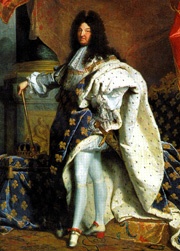 Age of Absolutism
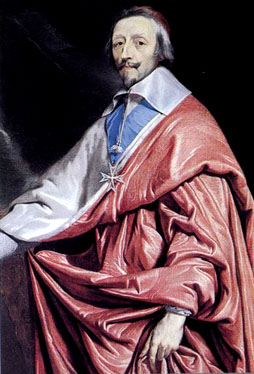 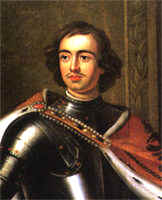 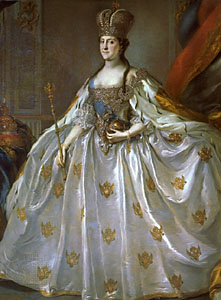 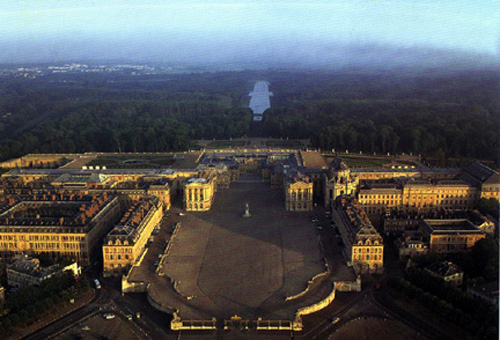 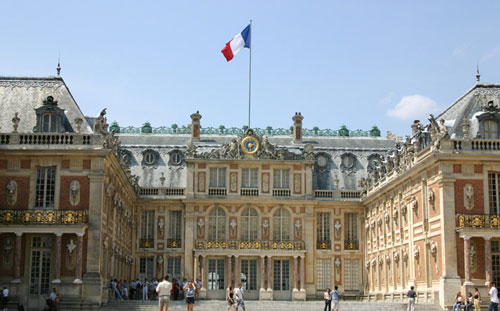 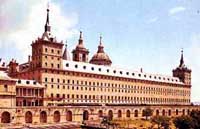 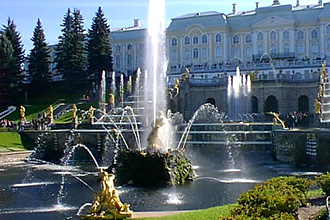 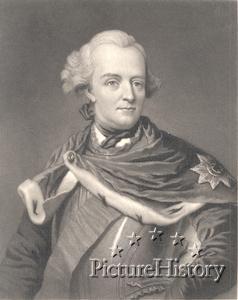 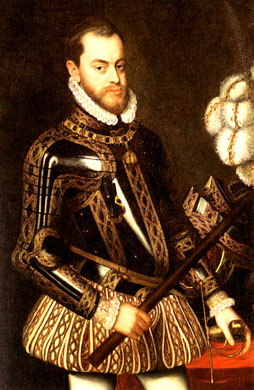 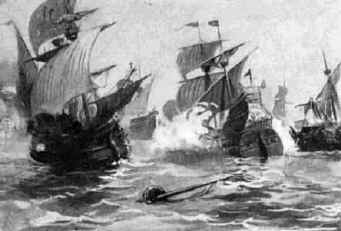 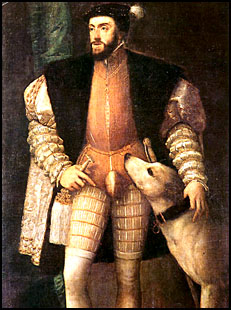 Age of Absolutism: cartoon analysis
Define “Absolutism” & the “Divine Right Theory.”

What characteristics might have enabled T-Rex to become leader of all the dinosaurs?

What does the cartoon suggest about how a ruler gets his power & uses his power?

Do you believe the qualities suggested by the cartoon necessarily make for an effective leader?

What  historical events/developments we have discussed do you believe contributed to why or how absolute monarchs came to power?
WHH  -  Source Analysis
What traditional limits on the power of the monarch were overcome by the 1600’s?

By the 1600’s, what political, military, religious and economic changes were helping to expand royal authority?
How did monarchs expand their power & control?

What two French political figures were largely responsible for both the expansion of royal power in France as well as France dominating the continent?

What are some potential drawbacks or flaws of absolute monarchy as a system of government?

What obstacle will prevent monarchs in England from becoming absolute rulers?
Age of Absolutism  (1500’s – 1700’s)
Absolutism:  Government where a monarch has “total” or “absolute” power.  The ruler is actually “above the law.”
Ruled by a strong dynasty
Controls nobility (maintain their loyalty)
Efficient government
Generates revenue ($); efficient taxes, mercantilism
Large standing army
Keeps order
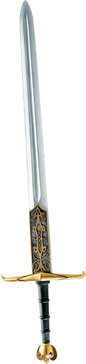 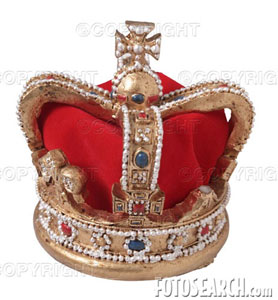 Divine Right Theory
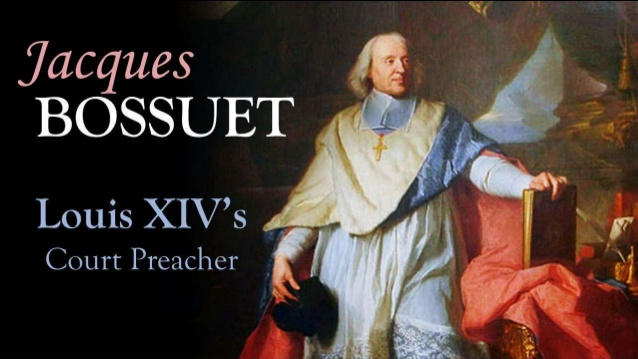 Divine Right Theory
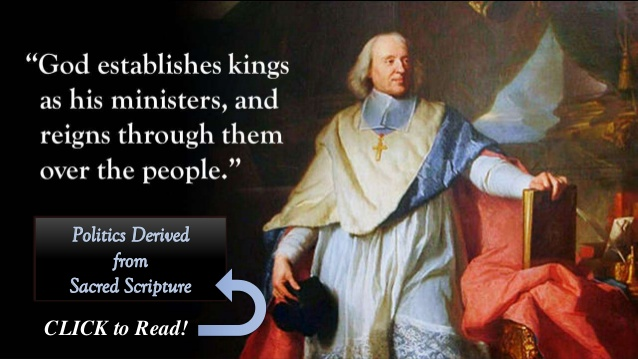 Age of Absolutism  (1500’s – 1700’s)
Divine Right Theory:  Theory which justified unlimited royal power of absolutism.
  Stated that a hereditary monarch was an 
“agent of God” (God’s representative) and thus ruled by “divine right” or the grace of God.
The monarch is responsible only to God.
All subjects must obey them.
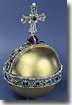 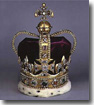 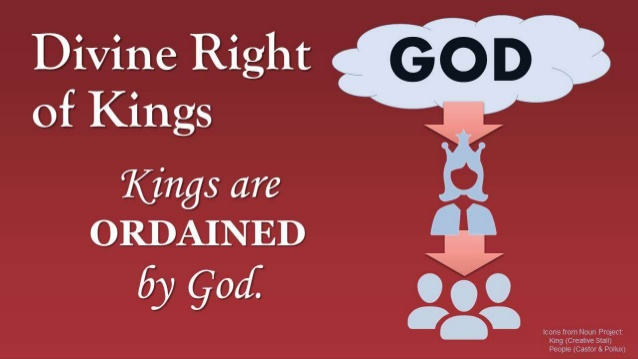 Absolute Monarchy – Summary/Evaluation
Determine whether each statement is either a positive / benefit or a negative /weakness to a nation under an absolute monarch.
Provided a strong central government
The welfare of the nation depends upon the ability of only one person
Many good rulers are succeeded by poor ones which creates a weak/unstable government
Many absolute rulers put personal interests & selfish motives above what is in the best interests of the people & nation
United people together under them to form a nation
Many absolute monarchs involved their nations in frequent wars
Absolute rulers tend to disregard the “rights” of the people
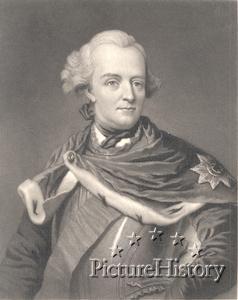 Enlightened Despots
Some monarchs acknowledge 
     criticisms of “abuse of power”

“Enlightened Despots” felt they had a responsibility to their people & used their power to improve the people’s lives.

(examples: reforms, religious toleration,         living conditions)
Frederick the Great
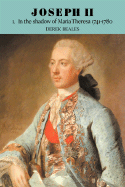 Joseph II,  Hapsburg ruler of Austria (1780-90)
Age of Absolutism
Balance of Power:  Maintaining an even distribution of international power & politics to preserve national security.
(No one gets too strong & threatens the others!)
DIPLOMACY & ALLIANCES
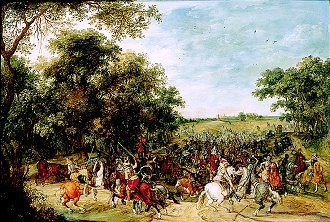 Portugal
1st in overseas exploration
Prince Henry the Navigator & school @ Sagres
Establish 1st all water route to the East
Dias, da Gama & Cabral


Decline by the end of the 1500’s:
                - conquered by Spain in 1580
                - small population
                - colonial empire too big to manage 
                  (put a drain on population & resources)
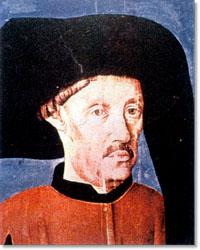 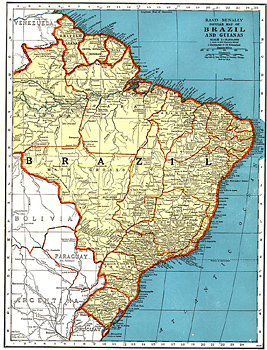 Spain & the Hapsburgs
(1469) marriage of Ferdinand & Isabella lead to the unification of Spain by 1492






Their daughter Joan, marries
 into the Hapsburg family from
 Austria (which also holds the 
title of Holy Roman Empire)
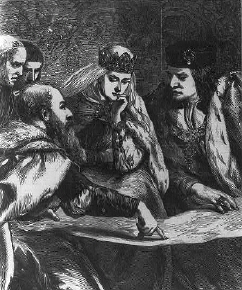 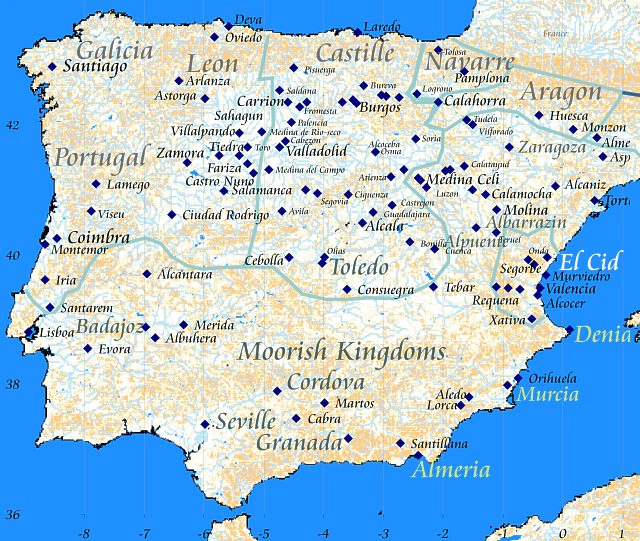 Isabella & Ferdinand
consult with advisors.
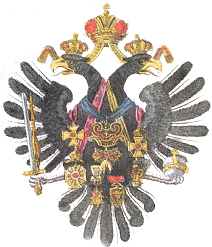 The Austrian Hapsburg 
royal emblem.
SPAIN
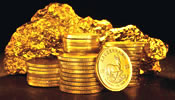 Funded Columbus’s voyages 
which led to Spain’s colonial empire 
                        in the Americas 
                                 WEALTH




BUT, the Inquisition persecuted non-Christians, leading to the expulsion of all Jews & Moors (Muslims) from Spain by 1500 (hurt the economy).
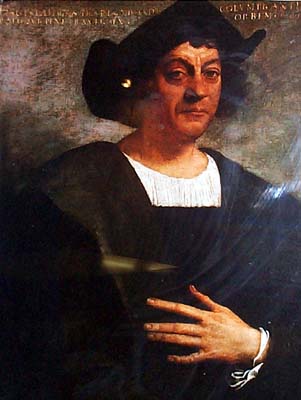 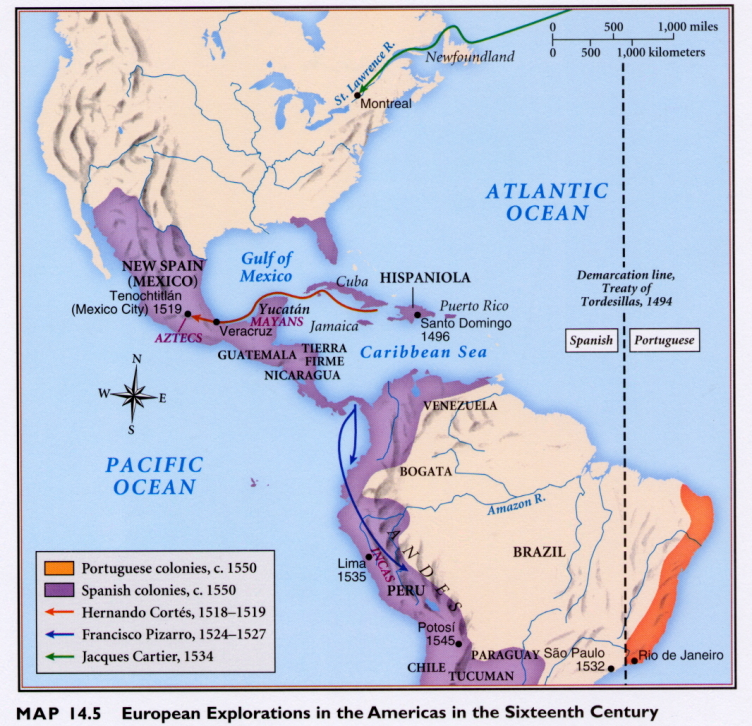 Spain & the Hapsburgs
Charles V (1516-1556)
Ruled a “super state” 
 (enormous power & wealth threatens the “balance of power”)
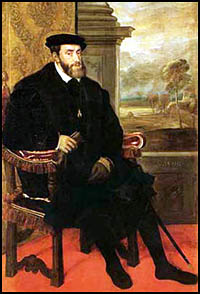 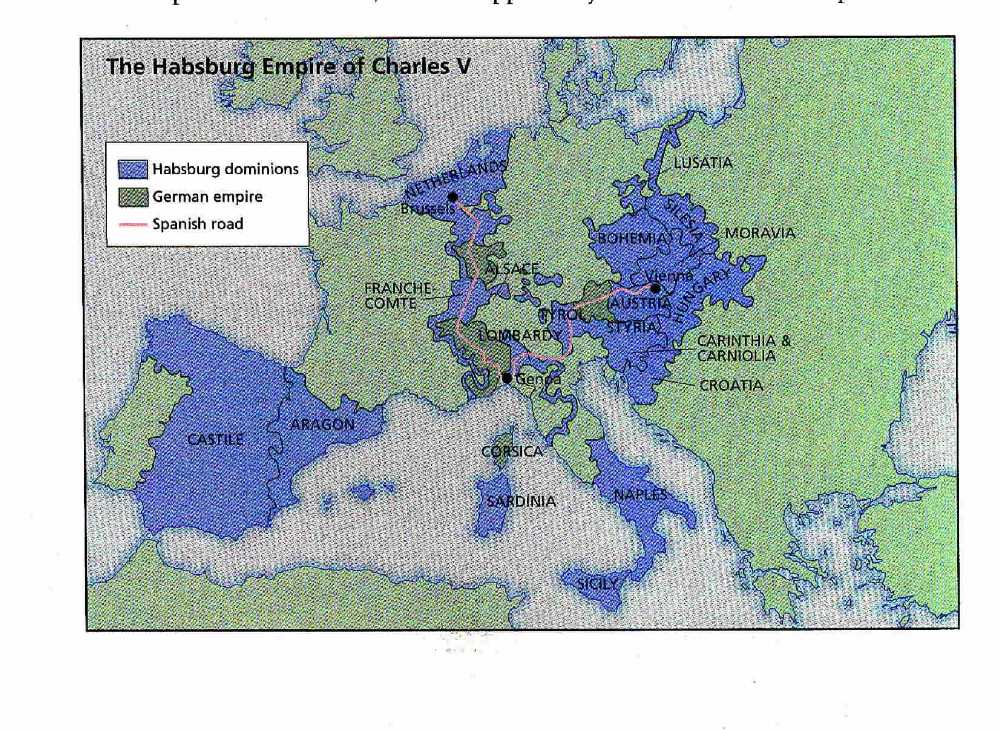 Charles V
Problems
Religion = Protestant Reformation & Luther in the Holy Roman Empire
Lands too vast
Religious & ethnic diversity
Economic = high costs of war
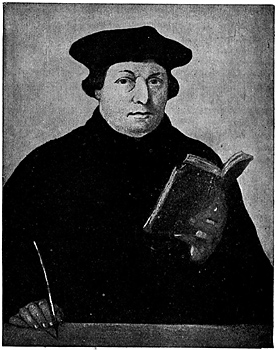 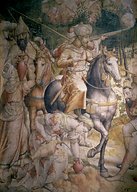 Image of Charles leading troops against the Ottoman Turks.
Hapsburg Empire in Europe
Hapsburg Division
1556 he abdicates & divides his lands:
Brother Ferdinand (Austria & the East = HRE)
Son Philip (Spain, S. Italy, Netherlands and the
 New World)
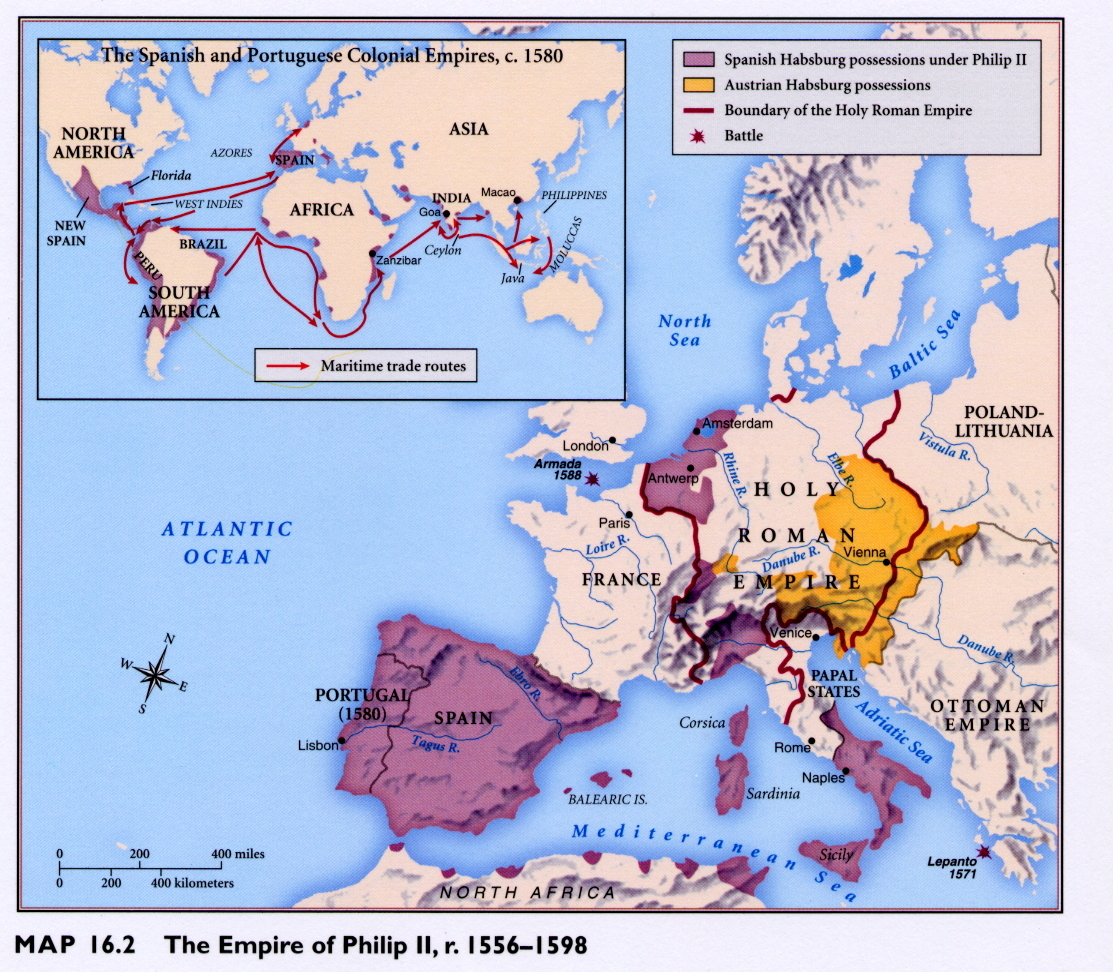 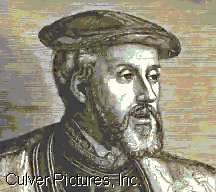 Emperor Charles V
Division of the
 Hapsburg Empire (1556)
Philip II – King of Spain
Philip II (1556-1598)
defender of the Catholic Church; no tolerance for non-Catholic heretics in his lands = persecution.  Increased power of the court of Holy Inquisition
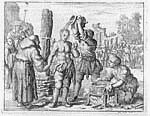 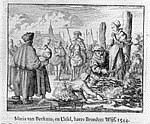 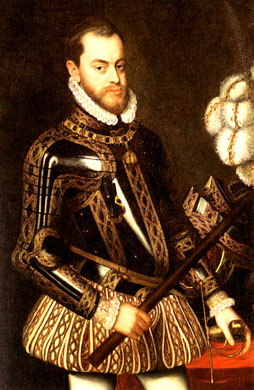 Execution of “heretics.”
“I would rather rule a desert
Wasteland than a land full of 
Heretics.” – Philip II
Philip II
Dutch revolt (1560s-1580s)
Spanish taxation & persecution
Protestant England & the “sea dogs”
  (1588 defeat of the Invincible Spanish Armada)
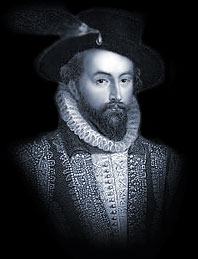 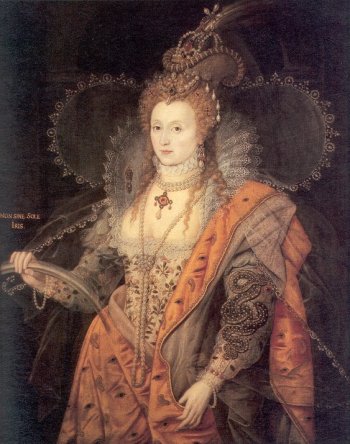 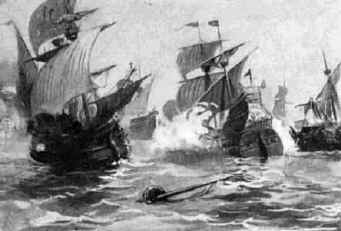 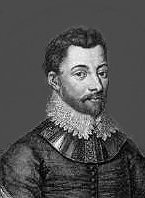 Sea Dogs
Raleigh &
Drake
Defeat of the “Invincible”
 Armada - 1588
Tudor Queen Elizabeth I
Philip II Hapsburg Empire
The Escorial Palace
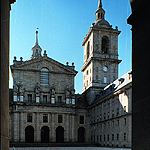 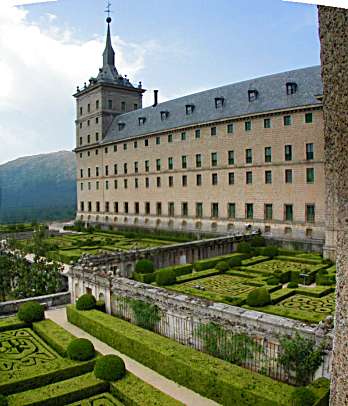 Spain’s decline by the 1600’s
DUE TO:
Expense of costly wars
High inflation & unfavorable balance of trade
Decrease of gold & silver from colonies
Weak rulers
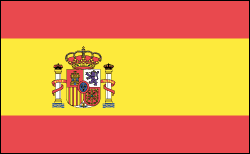 The Dutch
live in the Netherlands
(no absolutism, Calvinist but practice
 religious toleration)
Merchants & leading bankers by 1600
Ruled by the Hapsburgs
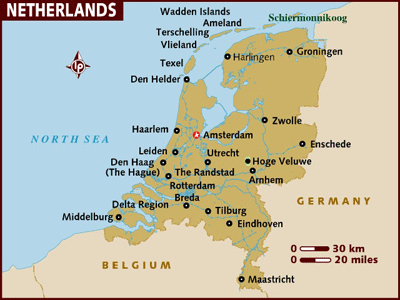 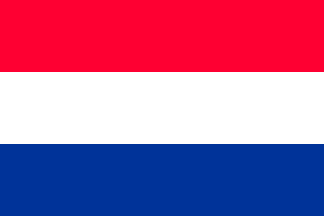 The Dutch
Harsh treatment by Philip II (Inquisition!) & excessive taxation results in revolt…
(1560’s-80’s) – led by William the Silent which was eventually successful
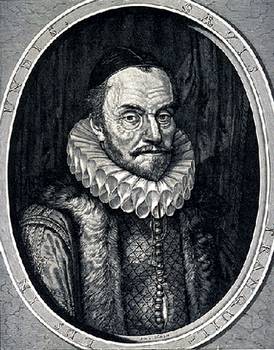 William “the Silent,”
leader of the Dutch revolt
Dutch Trade
Groups of 4
Identify/Explain how each of the following contributed to the power of the French monarchy (kings) as well as to the strength of the French nation.
Henry IV
Cardinal Richelieu
Jean Baptiste Colbert
Louis XIV


USE CHP. 21– SECTION 2 (pages 596-602)
Bourbon Dynasty in France
USE CHP. 21– SECTION 2 (pages 596-602) to answer the following questions:
How did Henry of Navarre end crisis & restore order in France?
How did Cardinal Richelieu strengthen the French monarchy?  
How did he strengthen France?  (also see pg. 604)
Why was Louis XIV called the “Sun King” & known as the “symbol of absolutism?”
How did Colbert turn France into an economic power?
What was Versailles & what role did it play in          Louis XIV’s France?
Was Louis’ foreign policy a success or falure?  Explain
How did HENRY OF NAVARRE end crisis & restore order in FRANCE?
How did CARDINAL RICHELIEU strengthen the monarch and FRANCE?
How did LOUIS XIV help / benefit FRANCE?
BOURBON DYNASTY IN FRANCE
How did LOUIS XIV abuse his power and fail FRANCE?
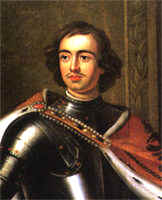 Questions
Why was Peter “Great?” . . . Why not??

Louis XIV is called the “symbol of absolutism.”   What did he do that made him a “positive” symbol?  A “negative” symbol?
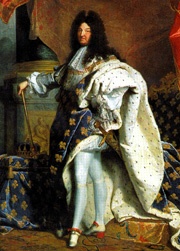 France = Bourbon Dynasty
Religious civil wars between
 Catholics & Huguenots end in 1589
Henry IV (1589-1610)
Starts Bourbon dynasty
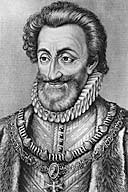 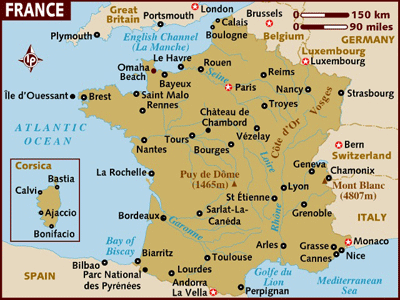 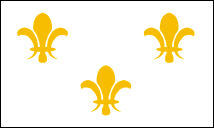 Flag of the
Bourbon
monarchy
Henry IV (1589-1610)
Huguenot who converts to Catholicism
(“Paris is worth a Mass”)
Issues the Edict of Nantes (1598)
(religious toleration for Huguenots)

Duke of Sully & improvement 
of the country’s industry, trade
 & finances

Despite being truly interested
 in the welfare of the French 
People  Henry is assassinated
(1610)
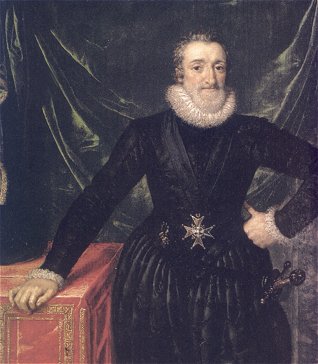 Henry IV (1589-1610)
Religious civil wars between Catholics & Huguenots in FRANCE end by 1589
Henry IV : Starts Bourbon dynasty
Huguenot who converts to Catholicism
(“Paris is worth a Mass”)
Issues the Edict of Nantes (1598)
(religious toleration for Huguenots)
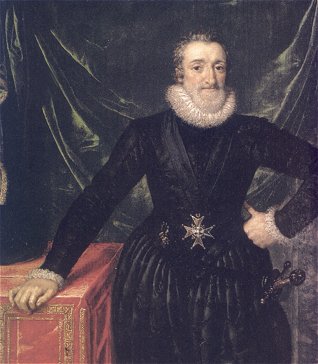 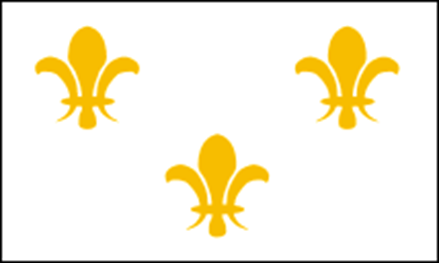 Flag of the
Bourbon
monarchy
France = Bourbon Dynasty
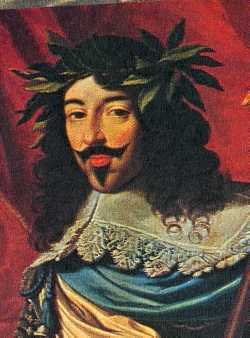 Louis XIII (1610-1643)
Only 8 years old when 
        he inherits the throne

Chief minister Cardinal Richelieu 
                                 (1624-1642)
(shrewd politician who
really rules France but,
 unpopular w/the people;
whom he called, “mules”)

3 Musketeers villain!
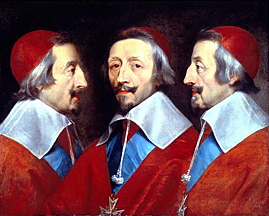 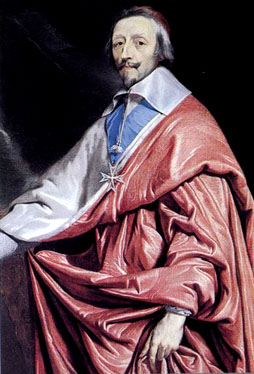 Cardinal Richelieu
2 goals:
Strengthen power of the king in
 France vs. Huguenots & nobles; 
(intendants)
Make France supreme in Europe
vs. Hapsburgs = 30 Years War 
 Peace of Westphalia 
                (1648)
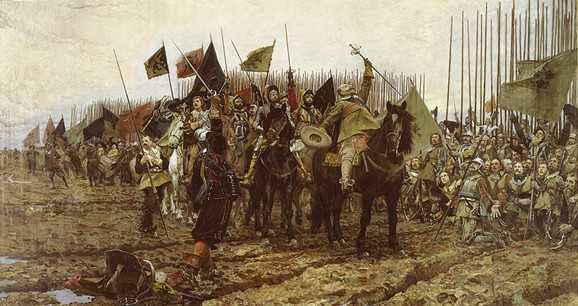 30 Years War started as a religious
Struggle but became a political war
involving most European countries
Peace of Westphalia (1648)
Louis XIV  (1643-1715)
Son Louis, 4 years old when Louis XIII dies
Cardinal Mazarin & the “Fronde”
Symbol of absolutism; “Sun King”
“I am the state”
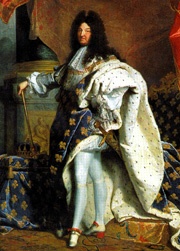 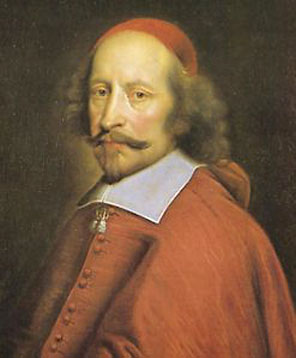 Cardianal Jules
Mazarin
The “Sun King,”
Louis XIV
Louis XIV  (1643-1715)
made France a colonial empire under his finance minister – Jean Baptiste Colbert








Louis ended religious toleration
 when he revoked the Edict of Nantes
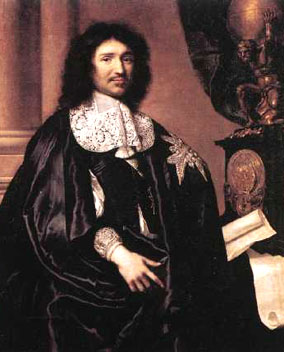 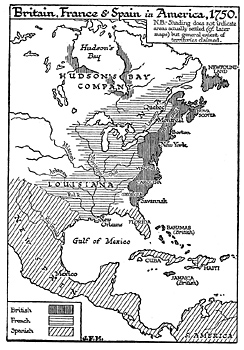 Colbert who used ideas of 
mercantilism 
to expand France’s
 wealth & power.
Wars of Louis XIV
Foreign policy = expand to France’s 
“natural boundaries” and …spent 30 of his 54 year reign at war ($)
(high taxes & abuse of power = discontent)
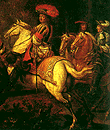 Wars of Louis XIV
Versailles Palace
32 years to construct; cost over $100 million
Outside of Paris
Center of art & culture; envy of other monarchs
Symbol of extravagance & power
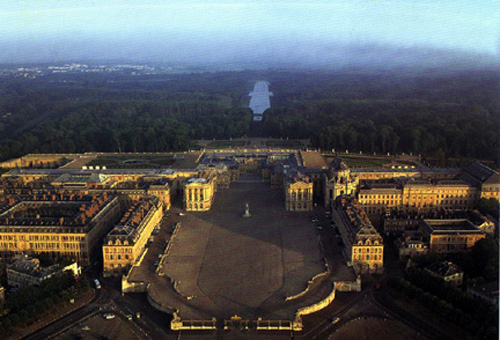 Aerial view of
 Versailles
Palace,
 the home to
Bourbon Kings starting
 with Louis XIV
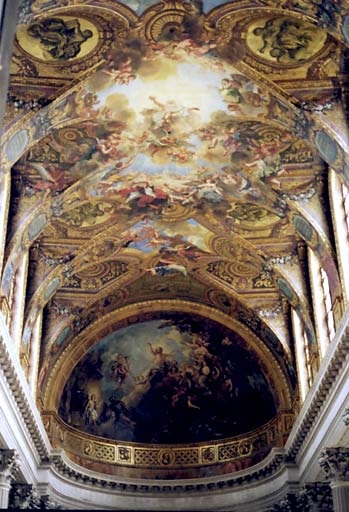 Versailles Palace
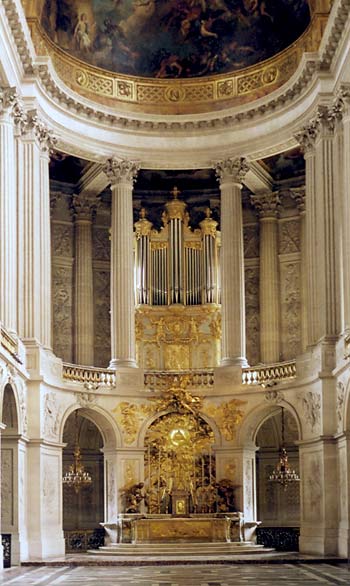 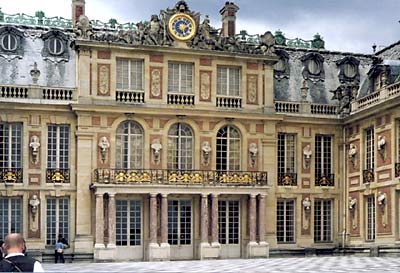 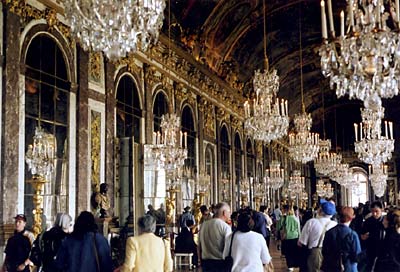 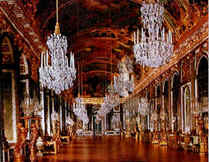 Versailles Palace
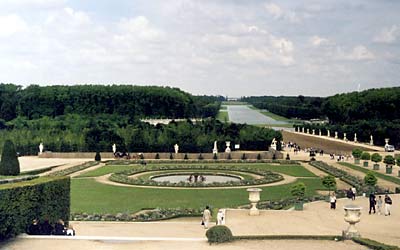 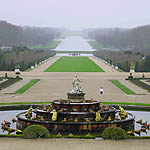 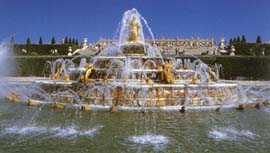 Bourbon Monarchy
The power, economy, culture & prestige of France reached its heights under Louis XIV, but the constant warfare, extravagance and disregard for the common good that continued after him would lead to revolution & the end of the Bourbon monarchy.
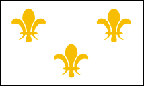 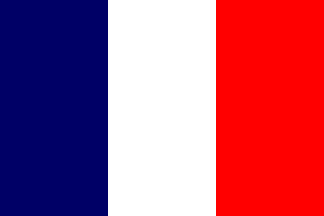 Russia
What were czars?  Who was the 1st one?
Who were boyars? What was their relationship w/the  1st czar?
What family dynasty controlled Russia for 300 years?
How was Peter the Great  going to accomplish his goal of making Russia stronger to compete with Europe?
What types of reforms/changes did Peter make?
How did he improve Russia’s military? 
What were “windows on Europe?” How would they help Peter accomplish his goal?
Who did he defeat to gain his “window?”
What did he build there? 
What class of people didn’t benefit much from Peter?
Russia
Russia under Mongol control (1200’s-1400’s)
(1533) Ivan the Terrible becomes 1st official “czar” 
“emperor”
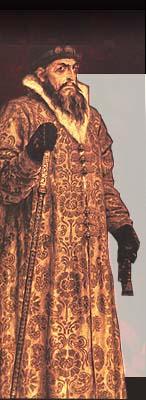 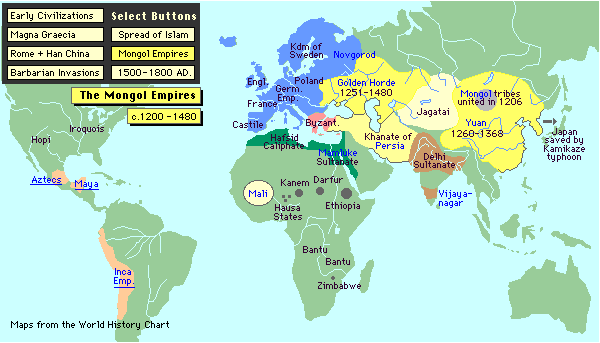 Russia & the Romanovs
Michael Romanov becomes czar & begins the 300 year reign of the 
Romanov Dynasty: (1613-1917)



Peter the Great
 czar of Russia (1682-1725)
 towering figure  (@6’-7’’)
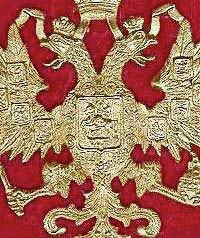 Romanov family crest
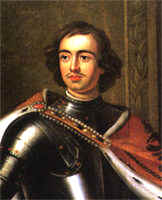 Peter the Great (1682-1725)
Wants to modernize / westernize Russia  
 must acquire warm water ports =
“windows to the West”
 (to increase trade & cultural diffusion)

 (1690’s): Peter travelled in disguise throughout the West to see & learn (gov’t, trade, economy, shipbuilding, military, culture & customs)
Reforms of Peter the Great
When he returned. Implemented new ideas & hired Western advisors/experts
Introduced potatoes to increase food supply
Started 1st newspaper in Russia
Increased status of women
Advanced arts & education by creating new schools
Opened a school of navigation
All nobles must serve the state (military, gov’t), but must earn rank & position through merit
Czar Peter the Great
Introduced Western style customs & dress & demanded their acceptance or tax:
No beards, no robes, etc
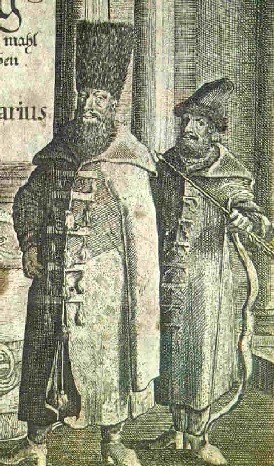 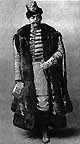 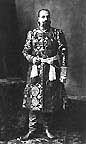 Peter the Great (1682-1725)
BUT. . . 
He increased taxes
Forced conscription in military
Maintained serfdom for labor
State control of the Orthodox Church
Spent over 30 of his 36 year reign at war
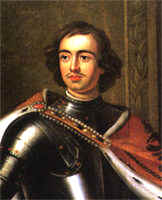 Peter’s Foreign Policy
To obtain warm water ports, he resorted to war:
The Great Northern War (1699-1721)
vs. Sweden (Charles XII)
Gained control of the Baltic coast
Russia became dominant power in N. Europe
Builds Russia’s 1st navy
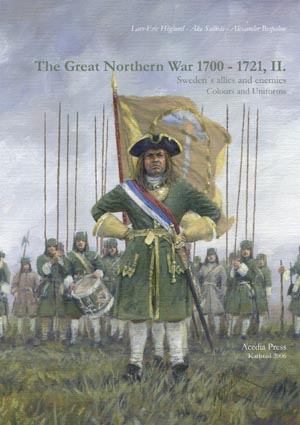 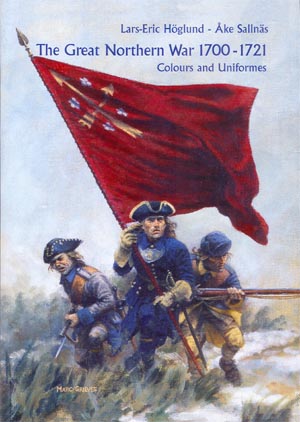 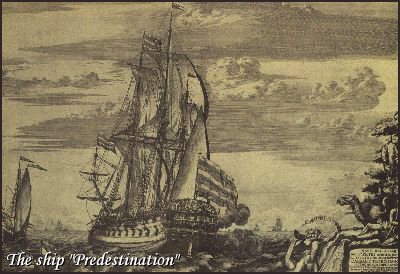 Peter’s Expansion
Russian Empire reached greatest size to that time under Peter
St. Petersburg
built new modern capital of St. Petersburg along the Baltic Sea . . . his “window”
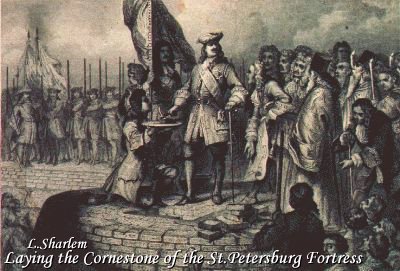 Image of Peter supervising
Construction of 
St. Petersburg
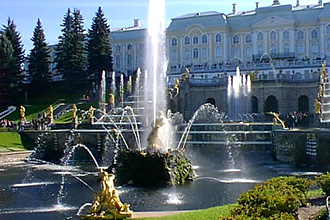 A palace of the Peterhof estate,
 constructed
by Peter the Great
Catherine the Great
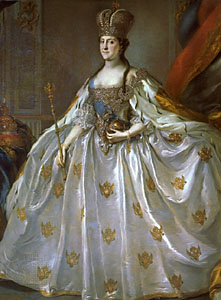 German princess who was 
czarina of Russia (1762-1796)
(married Peter III)

Captured the Crimea 
from the Turks and now Russia 
had a port on the Black Sea (2nd “window”)
Took part in the partition of Poland
She won support of the nobles by exempting them from taxes and abandoned the peasant serfs
Austria & Maria Theresa
After the 30 Years War, Hapsburg power was concentrated in the East 
(lost Spain to Bourbon by 1713)
Hapsburg ruler of Austria (1740-1780)
Pragmatic Sanction & war with 
Frederick the Great of Prussia
(War of Austrian Succession)
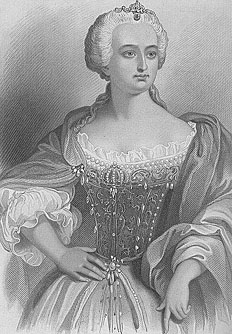 Hapsburg ruler of Austria
Empress Maria Theresa
Prussia
Prussia = a German state that was part of HRE
The Hohenzollern Family ruled scattered lands that were recognized as the kingdom of Prussia by 1713
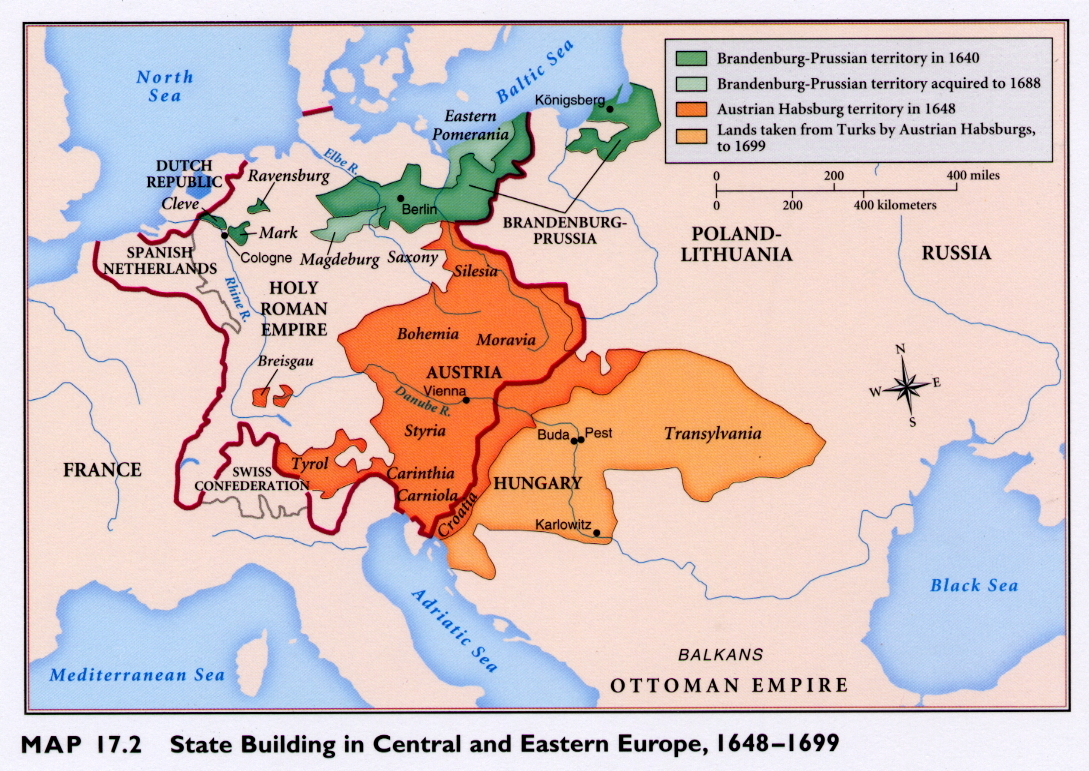 Prussia
Known for its efficient & powerful army
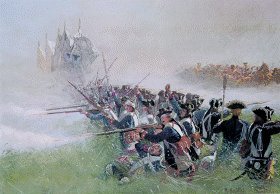 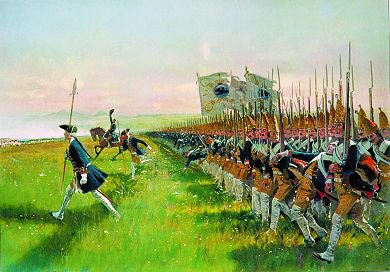 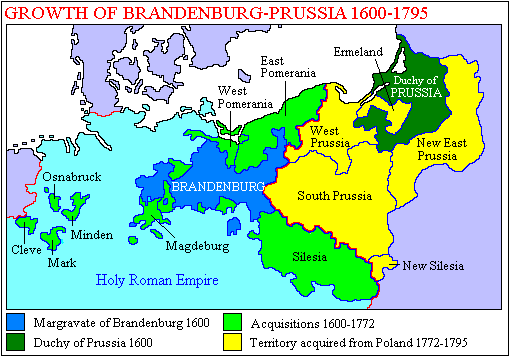 Military strength
was necessary
to protect such
scattered lands.
Frederick the Great
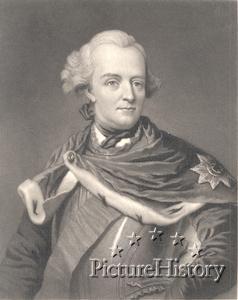 Hohenzollern ruler of Prussia 
(1740-1786)
Very intelligent, well educated &
      a brilliant military commander
                  but too many wars.


Warred with 
Maria Theresa
 & Austria over
 Silesia
Held off 4 armies
during the 7 Years War
(1756-63)
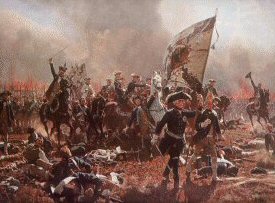 Frederick the Great
Positive domestic & social policies:
(religious toleration, improved education 
and legal system, developed the economy, actually left the treasury filled by his death!)
Interested in culture & learning
(A musician & philosopher himself!)
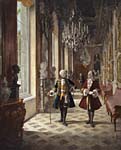 Frederick met with the philosopher/scholar
Voltaire
He felt an obligation to use
his power to improve his
people’s lives
Frederick’s Palace of Sans Souci
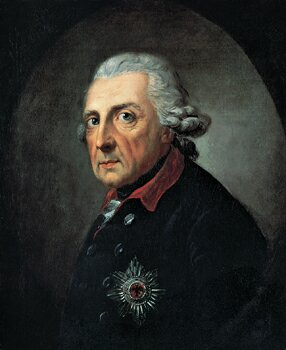 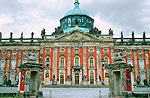 Frederick called himself:
“The First Servant
 of the State.”
Poland
large & powerful nation during the 14-1500’s
By 1600’s nobles challenge king’s power which resulted in a weak central government
By 1700’s, a weakened Poland was surrounded by powerful neighbors & no natural boundaries
Russia, Prussia & Austria 
partitioned it 3 times during 
the 1700’s until it was gone
 by 1795
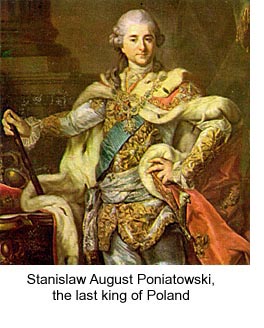 Poland Disappears
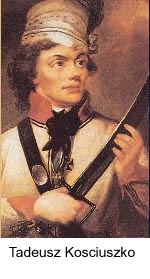 General Kosciuszko who aided colonials of American Revolution, staged an 
unsuccessful revolt vs.
foreign occupiers in (1794)
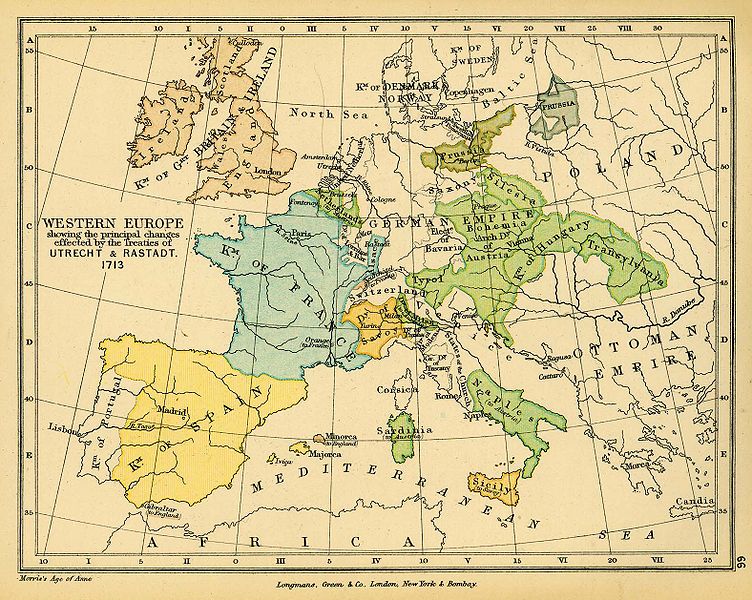 Bourbon         Hapsburg         Hohenzollern          Tudor

Romanov     warm water ports     northwest passage

Charles V     Philip II     Henry IV     Richelieu     

Louis XIV    Peter the Great     Huguenots     Versailles

Frederick the Great     Escorial     divine right     Dutch

Ivan the Terrible    Elizabeth I     mandate of heaven
EXTRA CREDIT!
1. What was the name of the brother of Charles V, who became HRE after Charles abdicated?
2. The book, The Three Musketeers, portrayed Cardinal Richelieu as a villain.  Who was the author?
What was the name of the Austrian Queen whom Frederick the Great refused to recognize leading to the War of Austrian Succession?
 Who was the Swedish king defeated during the Great Northern War?
Where is the Kosciuszko Bridge?  (Specific city!)
Who lived in Whitehall?